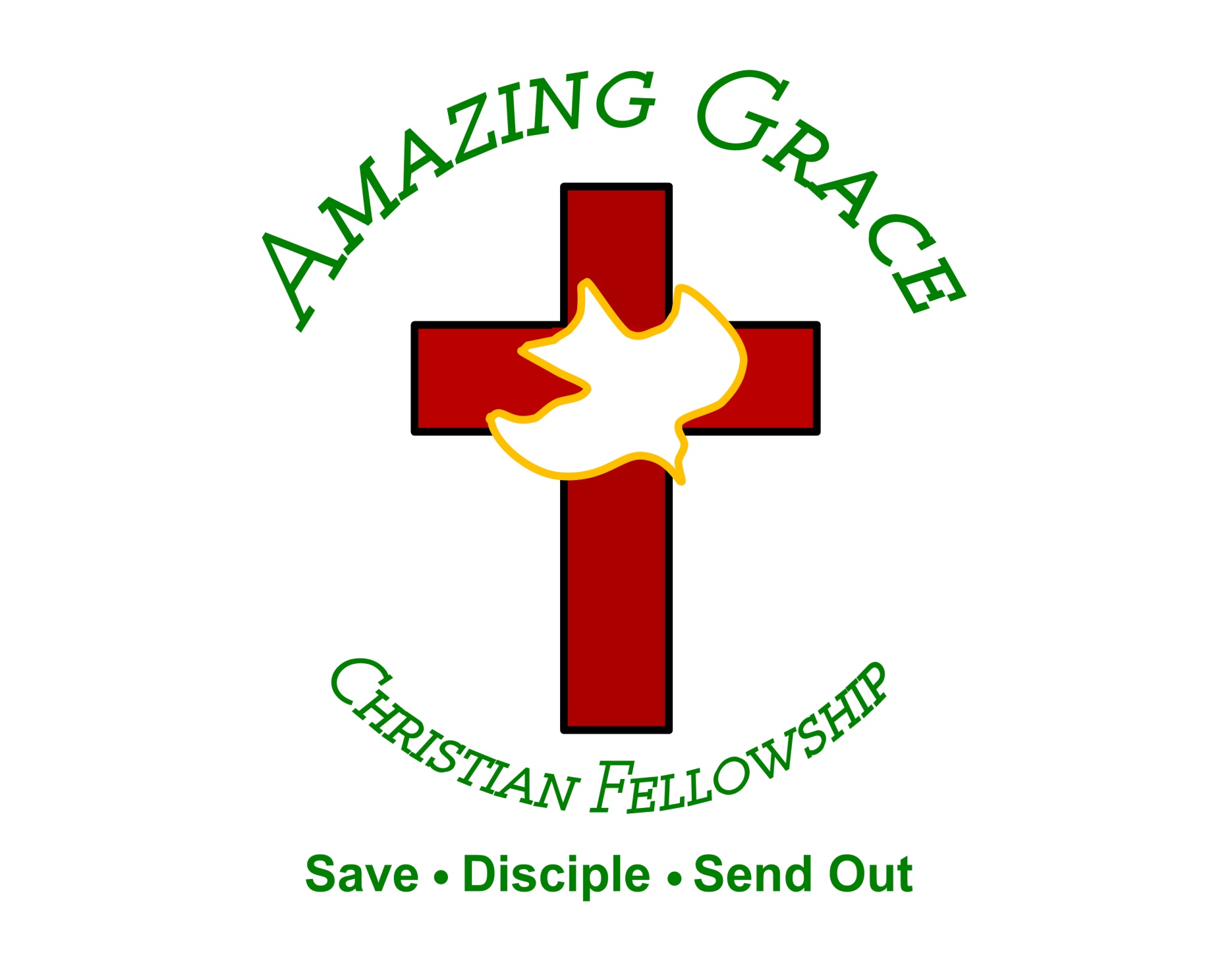 “For the Joy of the Lord is your Strength”
 Nehemiah 8:10
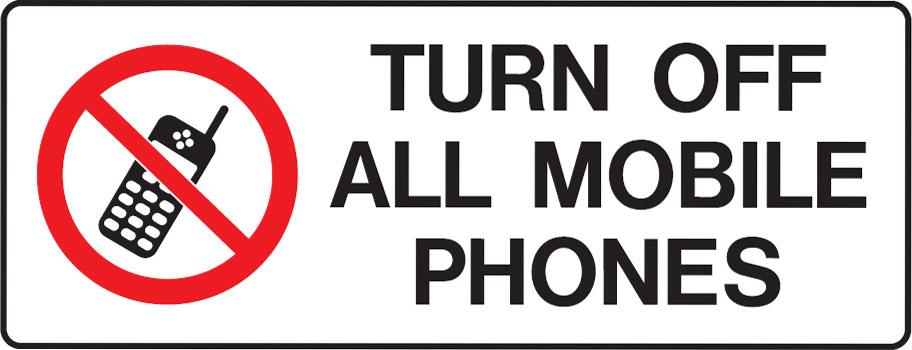 Blessed be your Name

VERSE 1Blessed Be Your Name In the land that is plentiful Where Your streams of abundance flow Blessed be Your name Blessed Be Your name When I’m found in the desert placeThough I walk through the wildernessBlessed Be Your name
PRE-CHORUSEvery blessing You pour out I’ll turn back to praise When the darkness closes in, LordStill I will say
CHORUSBlessed be the name of the Lord Blessed be Your name Blessed be the name of the LordBlessed be Your glorious name
VERSE 2Blessed be Your name When the sun’s shining down on me When the world’s ‘all as it should be’ Blessed be Your name Blessed be Your name On the road marked with sufferingThough there’s pain in the offeringBlessed be Your name
BRIDGEYou give and take away You give and take away My heart will choose to say Lord, blessed be Your name You give and take away You give and take away My heart will choose to say Lord, blessed be Your name
Hosanna ( Praise is Rising)
Verse 1
 Praise is rising, eyes are turning to YOu;We turn to You. Hope is stirring, hearts are yearning for You; We long for You; Cause when we see You, we find strength to face the day In Your presence all our fears are washed away,washed away.
Chorus:Hosanna, hosanna, You are the God who saves us, worthy of all our praises. Hosanna, hosanna, come have your way among us;We welcome You here, Lord Jesus.
Verse 2
 Hear the sound of hearts returning to You;We turn to You. In Your kingdom broken lives are made new; You make us new; Cause when we see You, we find strength to face the day In Your presence all our fears are 
washed away,washed away.
Here I am to Worship
Verse 1
Light of the world You stepped down into darkness Opened my eyes and let me seeBeauty that made this heart adore YouHope of a life spent with You
Chorus
Here I am to worship, here I am to bow downHere I am to say that You're my GodAltogether lovely, altogether worthyAltogether wonderful to me
Verse 2
King of all days, oh so highly exaltedYou're glorious in heaven above, yes You areHumbly You came to this Earth You createdAll for love's sake became poor
Bridge
I'll never know how much it costTo see my sin up on that crossI'll never know how much it costTo see my sin up on that cross
Revelation

Verse 1
Worthy is the, Lamb who was slain Holy, Holy, is He
Sing a new song, to him who sits on
Heaven's mercy sea
Chorus
Holy, Holy, Holy Is the Lord God Almighty Who was, and is, and is to come With all creation I sing
Praise to the King of Kings You are my everything
And I will adore You
Verse 2
Clothed in rainbows, of living color Flashes of lightning, rolls of thunder Blessing and honor, strength and glory and power be to 
You the only wise King
Chorus
Holy, Holy, Holy Is the Lord God Almighty
Who was, and is, and is to come With all creation I sing Praise to the King of Kings You are my everything And I will adore You
Verse 3
Filled with wonder, awestruck wonder At the mention of your name Jesus your name is power Breath, and living water Such a marvelous mystery
Yeah...
Give Thanks

VERSE: 1Give thanks with a grateful heart Give thanks to the Holy One Give thanks because He’s given Jesus Christ, His Son Give thanks with a grateful heart Give thanks to the Holy OneGive thanks because He’s givenJesus Christ, His Son
CHORUS:And now let the weak say, “I am strong” Let the poor say, “I am rich” Because of what the Lord has done for us” And now let the weak say, “I am strong” Let the poor say, “I am rich” Because of what the Lord has done for us, Give thanks.
God’s Plans for Your Life
by Pastor Fee Soliven
Jeremiah 29:10-14
Sunday Morning
October 18, 2020
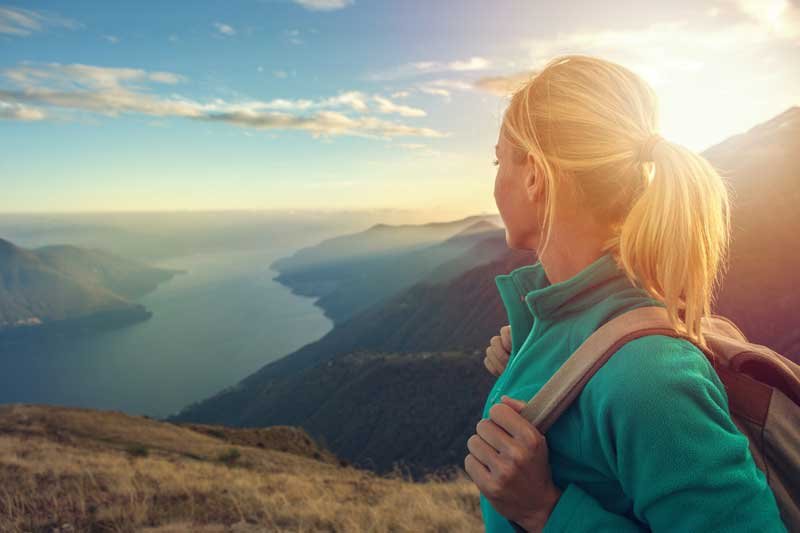 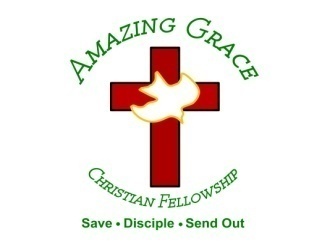 Jeremiah 29:10-14
11 For I know the thoughts that I think toward you, says the LORD, thoughts of peace and not of evil, to give you a future and a hope. 12 Then you will call upon Me and go and pray to Me, and I will listen to you. 13 And you will seek Me and find Me, when you search for Me with all your heart.
14 I will be found by you, says the LORD, and I will bring you back from your captivity; I will gather you from all the nations and from all the places where I have driven you, says the LORD, and I will bring you to the place from which I cause you to be carried away captive.
One of the most reassuring realities in life is God’s sovereignty over the affairs of earth
Philippians 1:21
“For to me, to live is Christ, and to die is gain”
Romans 14:7-9
7 For none of us lives to himself, and no one dies to himself. 8 For if we live, we live to the Lord; and if we die, we die to the Lord. Therefore, whether we live or die, we are the Lord's. 9 For to this end Christ died and rose and lived again, that He might be Lord of both the dead and the living.
God’s Sovereignty
Psalm 103:19
“The Lord has established His throne in the heavens, and His sovereignty rules over all.”
Matthew 10:28
“And do not fear those who kill the body but cannot kill the soul. But rather fear Him who is able to destroy both soul and body in hell”
Proverbs 16:9
“A man's heart plans his way, But the LORD directs his steps”
Proverbs 19:21
“There are many plans in a man's heart, Nevertheless the LORD's counsel--that will stand”
Jeremiah 32:17
“Ah Lord God! Behold, You have made the heavens and the earth by Your great power and by Your outstretched arm! Nothing is too difficult for You” 
 

 

 
c
Three Distinctions in God’s Will
God’s Predestined Will
Ephesians 1:9-14
9 having made known to us the mystery of His will, according to His good pleasure which He purposed in Himself, 10 that in the dispensation of the fullness of the times He might gather together in one all things in Christ, both which are in heaven and which are on earth--in Him. 11 In Him also we have obtained an inheritance, being predestined according to the purpose of Him who works all things according to the counsel of His will,
12 that we who first trusted in Christ should be to the praise of His glory. 13 In Him you also trusted, after you heard the word of truth, the gospel of your salvation; in whom also, having believed, you were sealed with the Holy Spirit of promise, 14 who is the guarantee of our inheritance until the redemption of the purchased possession, to the praise of His glory.
God’s Moral Will
Colossians 1:19-23
19 For it pleased the Father that in Him all the fullness should dwell, 20 and by Him to reconcile all things to Himself, by Him, whether things on earth or things in heaven, having made peace through the blood of His cross. 21 And you, who once were alienated and enemies in your mind by wicked works, yet now He has reconciled
22 in the body of His flesh through death, to present you holy, and blameless, and above reproach in His sight-- 23 if indeed you continue in the faith, grounded and steadfast, and are not moved away from the hope of the gospel which you heard, which was preached to every creature under heaven, of which I, Paul, became a minister.
God’s Desired Will
2 Timothy 2:19-23
19 Nevertheless the solid foundation of God stands, having this seal: "The Lord knows those who are His," and, "Let everyone who names the name of Christ depart from iniquity." 20 But in a great house there are not only vessels of gold and silver, but also of wood and clay, some for honor and some for dishonor.
21 Therefore if anyone cleanses himself from the latter, he will be a vessel for honor, sanctified and useful for the Master, prepared for every good work. 22 Flee also youthful lusts; but pursue righteousness, faith, love, peace with those who call on the Lord out of a pure heart.
God’s Best
Matthew 7:7 
“Ask, and it will be given to you; seek, and you will find; knock, and it will be opened to you.”
1 John 5:14-15 
14 “This is the confidence which we have before Him, that, if we ask anything according to His will, He hears us. 15 And if we know that He hears us in whatever we ask, we know that we have the requests which we have asked from Him.”
God’s Personal Will
1. His Intentional Will
Ephesians 1:3-6
3 Blessed be the God and Father of our Lord Jesus Christ, who has blessed us with every spiritual blessing in the heavenly places in Christ, 4 just as He chose us in Him before the foundation of the world, that we should be holy and without blame before Him in love, 5 having predestined us to adoption as sons by Jesus Christ to Himself, according to the good pleasure of His wil…
2. His Circumstantial Will
James 1:2-4
2 My brethren, count it all joy when you fall into various trials, 3 knowing that the testing of your faith produces patience. 4 But let patience have its perfect work, that you may be perfect and complete, lacking nothing.
3. His Immediate Will
James 4:14
Our lives are like “a vapor that appears for a little while and then vanishes away”
Mark 1:14-15
14 Now after John was put in prison, Jesus came to Galilee, preaching the gospel of the kingdom of God, 15 and saying, "The time is fulfilled, and the kingdom of God is at hand. Repent, and believe in the gospel."
1. Have you been living and making decisions with God’s good and perfect will in mind, or have you been ruling your own life and relying on your own wisdom to guide you?
2. Are you willing to yield your life to the sovereign God who holds your future and has your best interest in mind?
3. What changes do you need to make in order to follow God’s will more obediently?
1 Thessalonians 4:13-18
13 But I do not want you to be ignorant, brethren, concerning those who have fallen asleep, lest you sorrow as others who have no hope. 14 For if we believe that Jesus died and rose again, even so God will bring with Him those who sleep in Jesus.
15 For this we say to you by the word of the Lord, that we who are alive and remain until the coming of the Lord will by no means precede those who are asleep. 16 For the Lord Himself will descend from heaven with a shout, with the voice of an archangel, and with the trumpet of God. And the dead in Christ will rise first.
17 Then we who are alive and remain shall be caught up together with them in the clouds to meet the Lord in the air. And thus we shall always be with the Lord. 18 Therefore comfort one another with these words.
John 14:2-3
2 In My Father's house are many mansions; if it were not so, I would have told you. I go to prepare a place for you. 3 And if I go and prepare a place for you, I will come again and receive you to Myself; that where I am, there you may be also.
1 Corinthians 15:50-54
50 Now this I say, brethren, that flesh and blood cannot inherit the kingdom of God; nor does corruption inherit incorruption. 51 Behold, I tell you a mystery: We shall not all sleep, but we shall all be changed-- 52 in a moment, in the twinkling of an eye, at the last trumpet. For the trumpet will sound, and the dead will be raised incorruptible, and we shall be changed.
53 For this corruptible must put on incorruption, and this mortal must put on immortality. 54 So when this corruptible has put on incorruption, and this mortal has put on immortality, then shall be brought to pass the saying that is written: "Death is swallowed up in victory."
20 Again, when a righteous man turns from his righteousness and commits iniquity, and I lay a stumbling block before him, he shall die; because you did not give him warning, he shall die in his sin, and his righteousness which he has done shall not be remembered; but his blood I will require at your hand.
Acts 2:38-39
38 Then Peter said to them, "Repent, and let every one of you be baptized in the name of Jesus Christ for the remission of sins; and you shall receive the gift of the Holy Spirit. 39 For the promise is to you and to your children, and to all who are afar off, as many as the Lord our God will call."
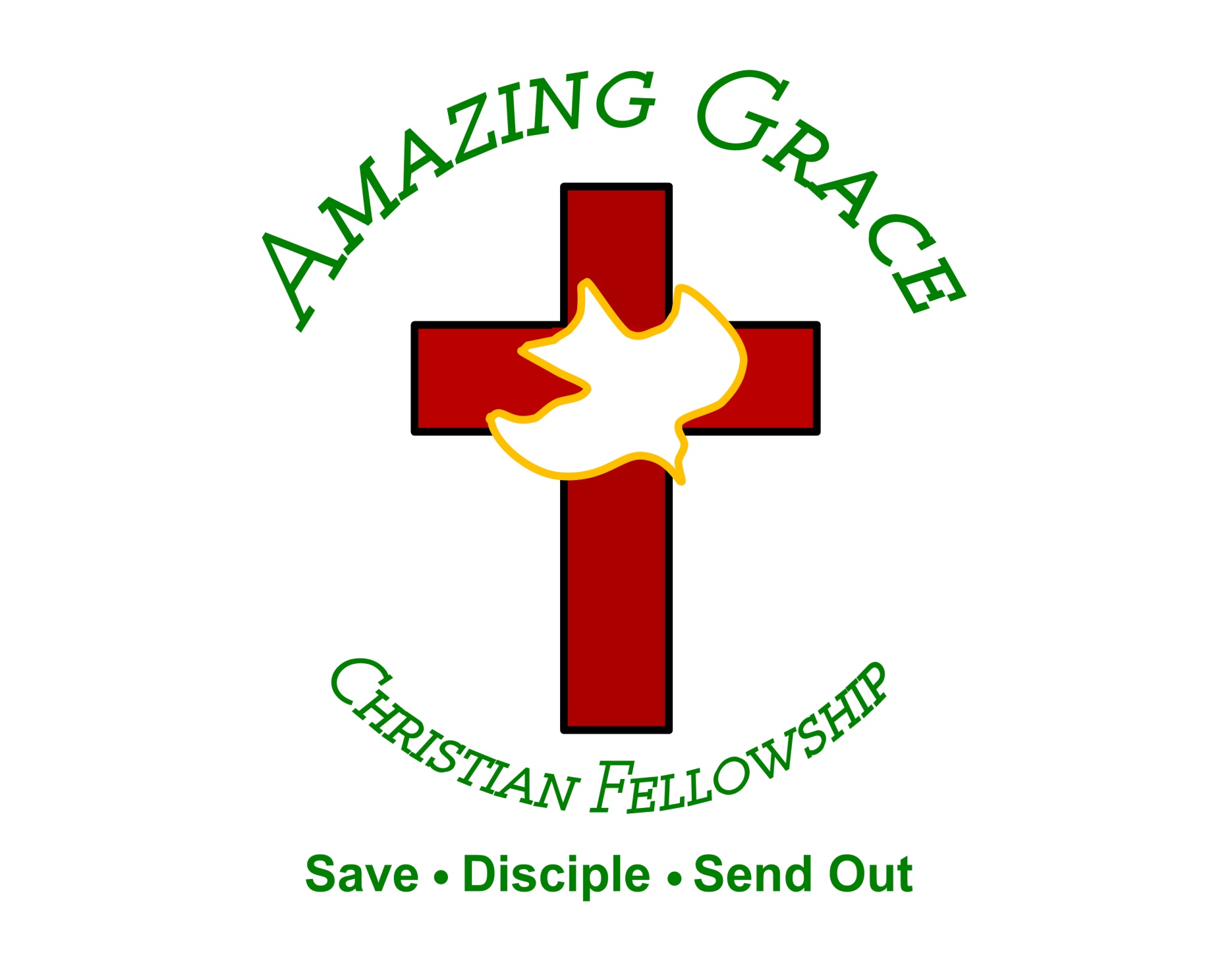 “For the Joy of the Lord is your Strength”
 Nehemiah 8:10